SFC
a
i
eu
e
au
[silent final consonant]
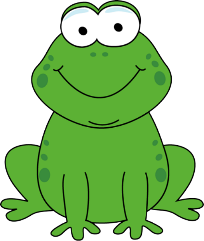 [au/eau]
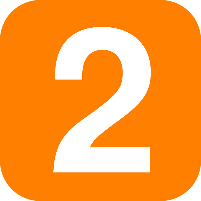 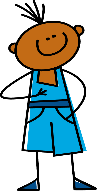 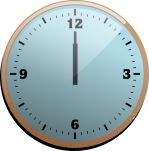 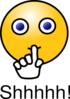 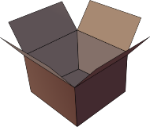 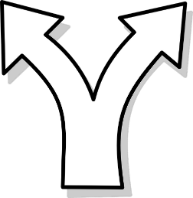 X
midi
je
gauche
dans
animal
deux
u
ou
SFE
é
en/an
on
[silent final -e]
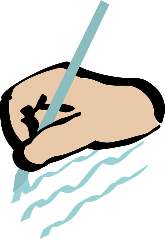 [é/-er/-ez]
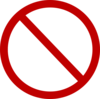 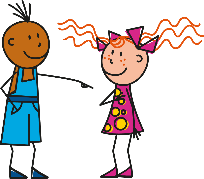 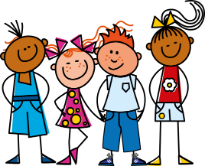 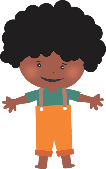 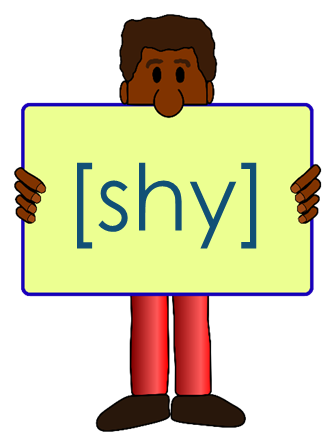 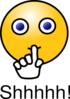 tu
nous
timide
écrire
X
Non!
enfant
ain/in
ê/è
ai
oi
ch
ç/soft c
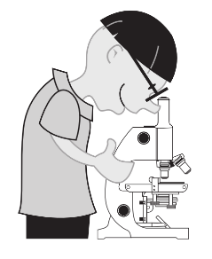 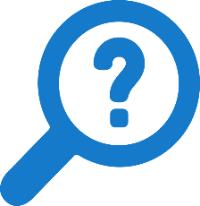 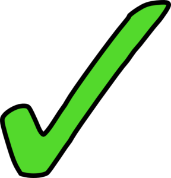 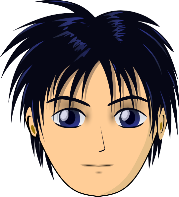 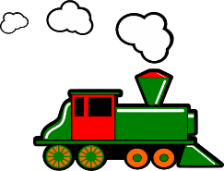 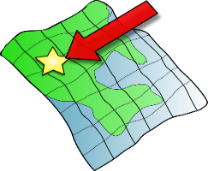 [head]
[to see]
vrai
voir
train
chercher
tête
ici
?
qu
j/soft g
-tion
ien
Francophoniques
X
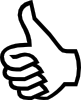 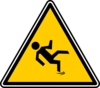 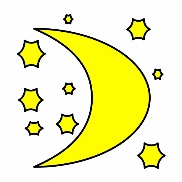 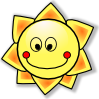 question
bien
jour
Attention!
Stephen Owen / Rachel Hawkes / Catherine Morris